Креирање векторске графике
вежбање
Говорићемо о
Операцијама са објектима:
вишеструкој селекцији, 
ротирању, 
подешавању редоследа, 
комбиновању, 
копирању, 
поравнању, 
груписању и разлагању објеката,
Уређивању чворова
Редослед објеката
Покрени програм Inkscape
 Нацртај  правоугаоник, круг и звезду 
 Пробај да их ставиш тако да један буде преко другог  a онда им мењај редослед помоћу тастера PGUP(Object/Raise) i PG DN(Object/Lower)
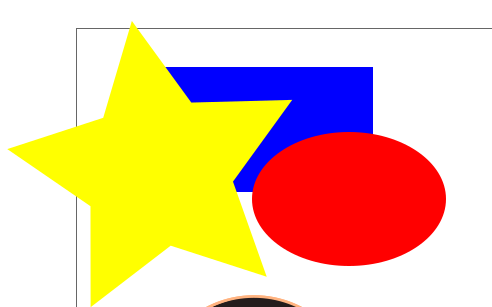 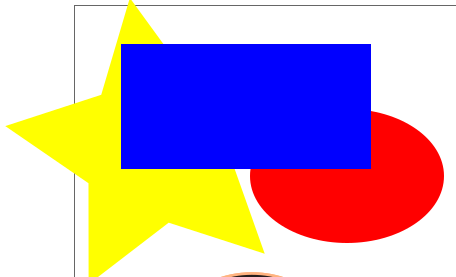 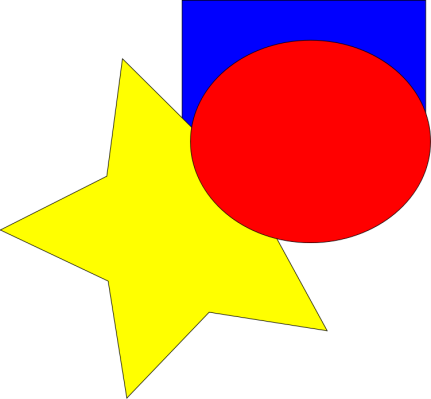 Груписање објеката
Најпре изврши групну селекцију (притиском на тастер SHIFT и кликом на објекте
Притисни CTRL+G (Објекат - Групиши)
     да их групишеш у један објекат
Разгрупиши их помоћу SHIFT+CTRL+G (ове команде се налазе у менију (Објекат - Разгрупиши)
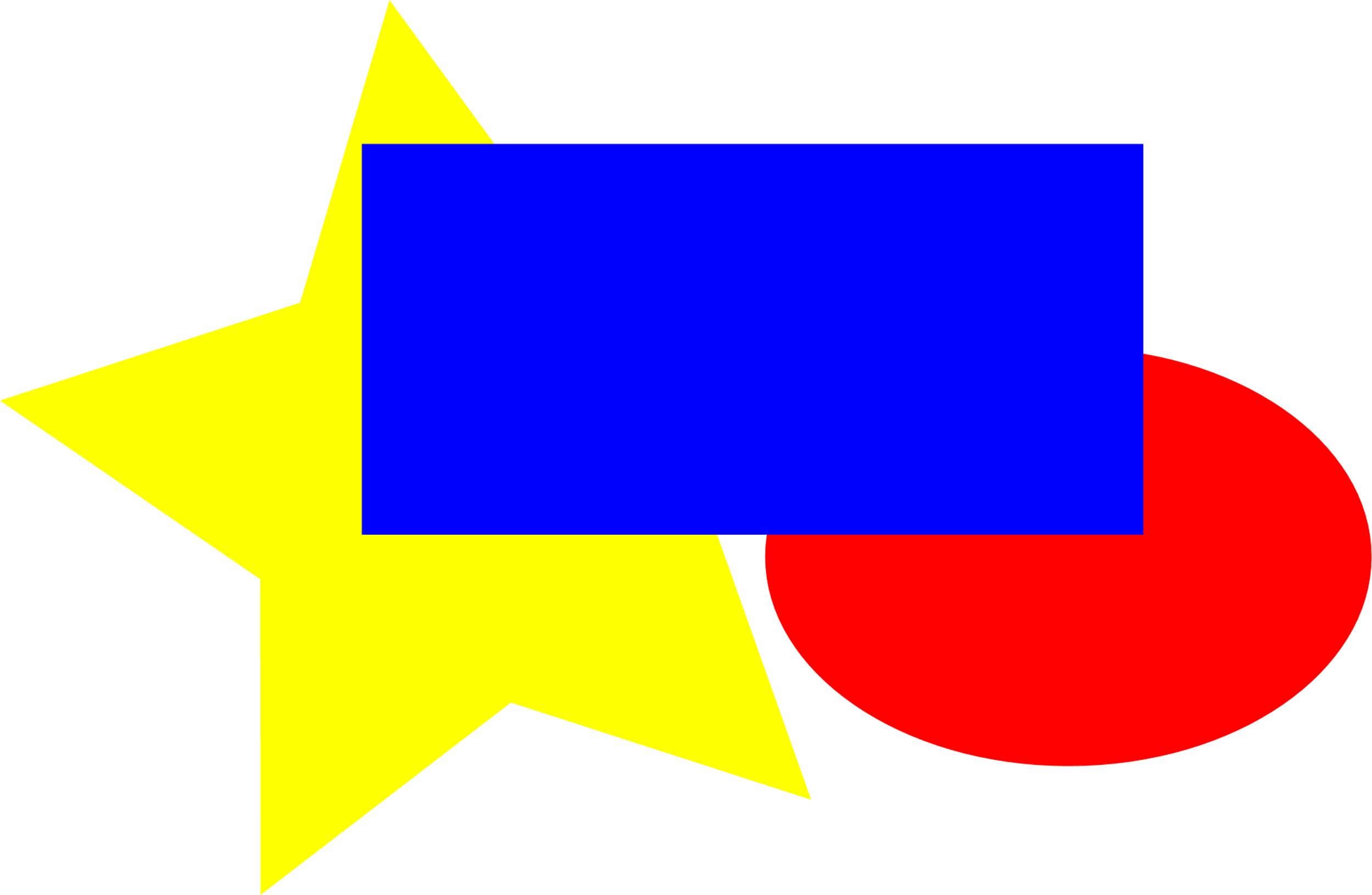 Логичке операције
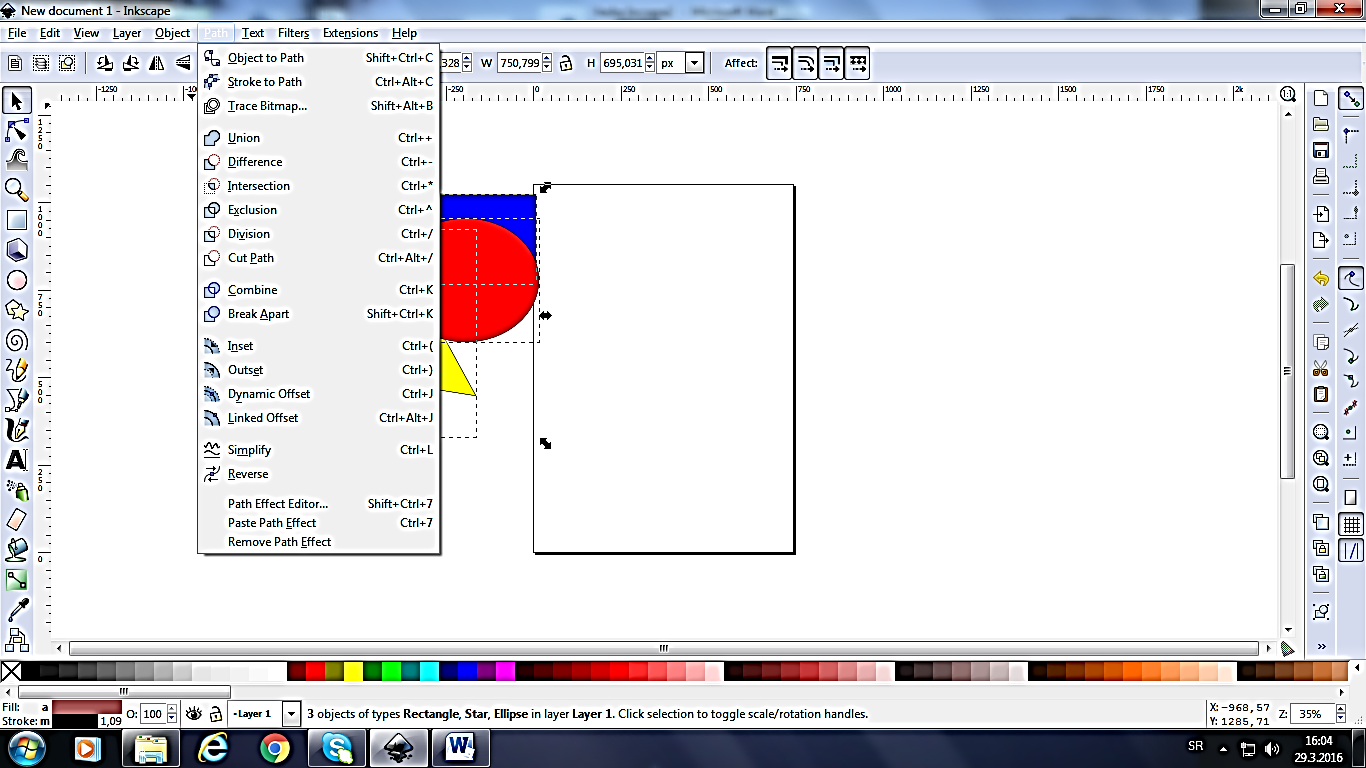 Испробај логичке операције – на менију Path (Линија)
Path - Union, Difference, Intersection... ili 
Линија (сједини, разликуј, пресек)
Распоређивање објеката
Нацртај троугао и правоугаоник, тако да се једним делом преклапају
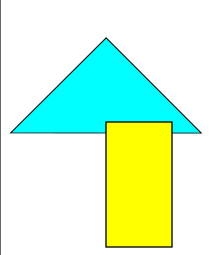 Распоређивање објеката
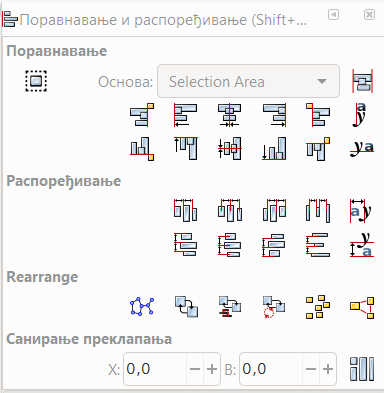 Да би селектовао оба објекта држи притиснут тастер Shift и кликни на њих.
 За поравнавањеобјеката користи команду
Object -> Align and Distribute 
(Објекат – Поравнање и распоређивање) 
изабери да објекти буду симетрични уодносу на вертикалну осу

Објекти сада изгледају овако.
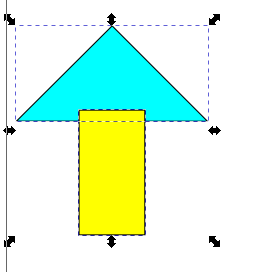 Логичке операције
Означи објекте и направи њихову унију. Користи мени Path -> Union (Линија –Сједини) да добијеш
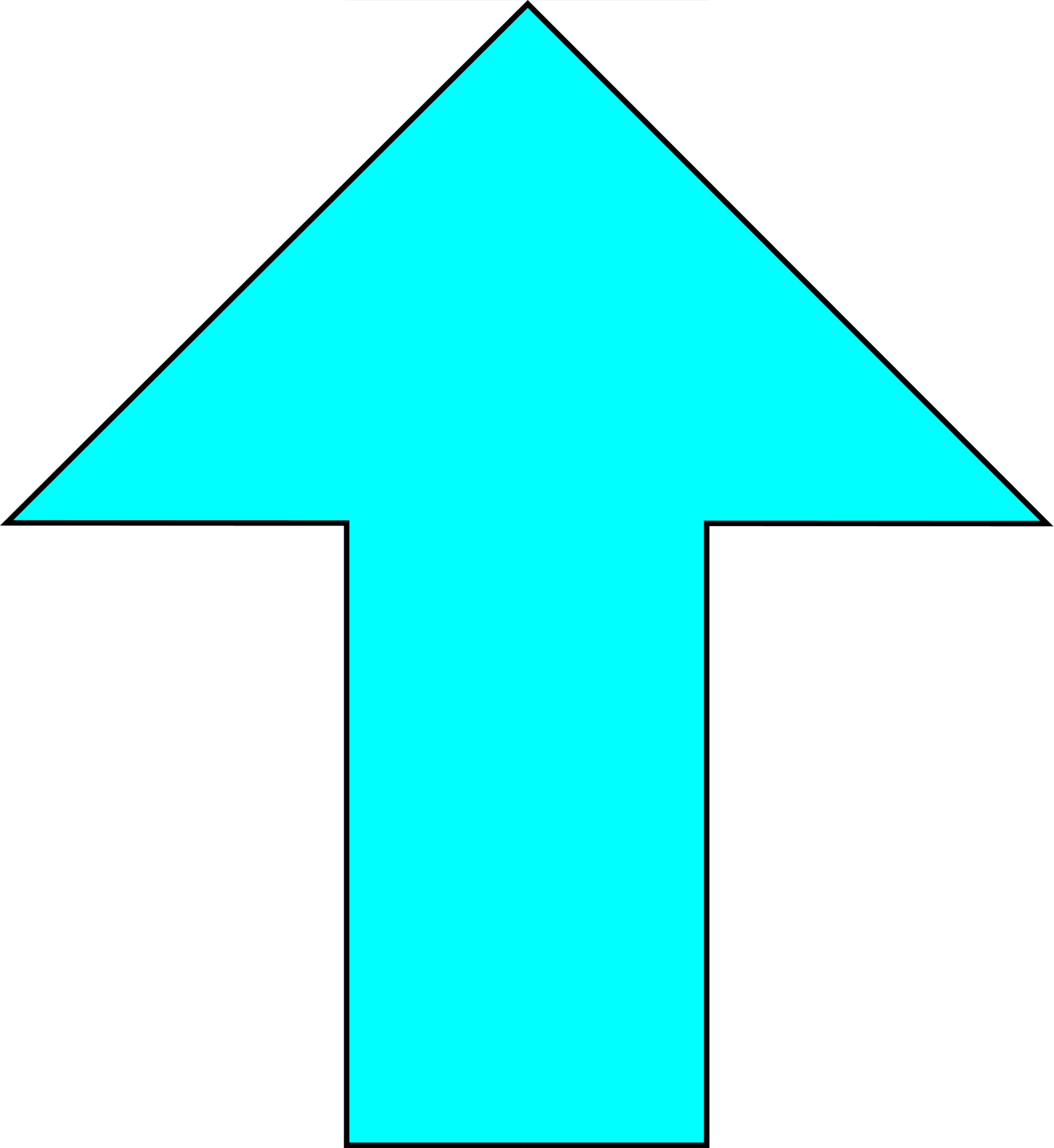 Уређивање чворова
Да би могли да уређујемо чворове објекта, да мењамо његов облик, потребно је да конвертујемо објекат у путању 
Изабери команду Path -> Object to Path (Објекат ->Објекат у линију) 
Користећи алат за рад са чворовима прикажи чворове (темена) објекта.

Изабери чворне тачке и повуци тако да добијеш
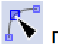 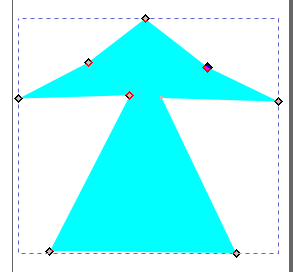 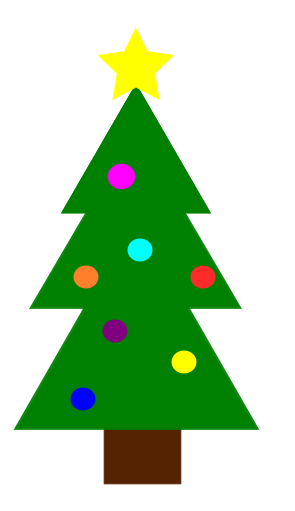 Пример 2
У програму инкскејп отвори нови документ
Направи новогодишњу јелку 
Изабери зелену боју попуне и линије
Нацртај троугао
Намести на средину и дуплирај са  CTRL D  а затим помери троугао и промени му величину
Још једном ископирај троугао и повећај га
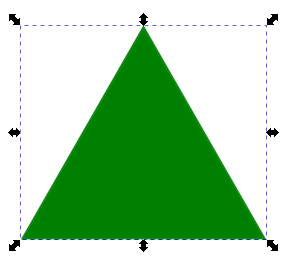 Пример 2
Нацртај стабло помоћу браон правоугаоника
Ако је правоугаоник испред троугла спусти га један ниво испод (PAGE DOWN)
Украсе нацртај помоћу елипсе, дуплирај их и промени боју
За врх јелке постави жуту звезду
Сачувај документ у .svg формату и експортуј у .png формату
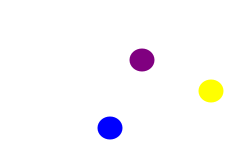 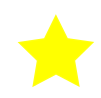 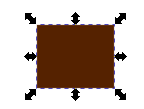 Пример 3: направи крофну
У програму инкскејп отвори нови документ
Показаћемо ти како да направиш крофну од облика
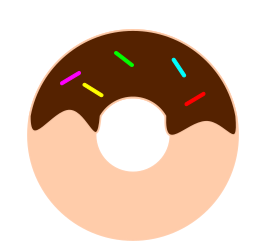 Пример 3: направи крофну
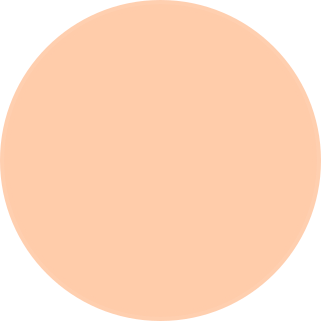 Изабери светлонаранџасту боју попуне и линије
Нацртај круг
Нацртај мањи круг тамнонаранџасте боје који ће послужити за шупљину на крофни
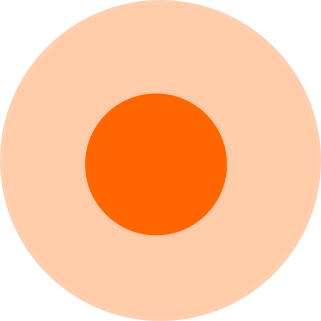 Пример 3
Селектуј оба круга држећи шифт
Из менија Објекат изабери поравнање и распоређивање
Изабери центрирање по вертикалној и хоризонталној оси
Из менија линија изабрати Разлика
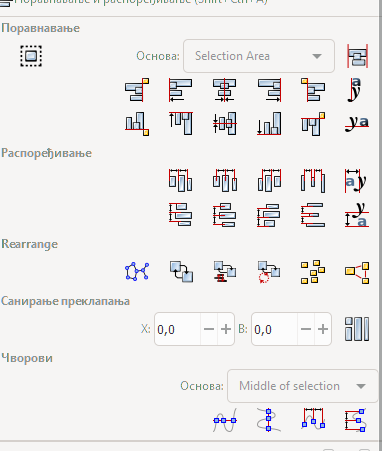 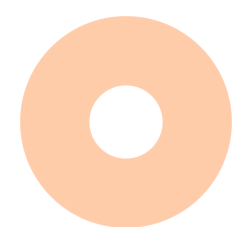 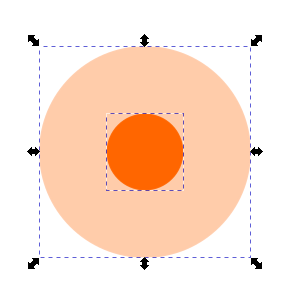 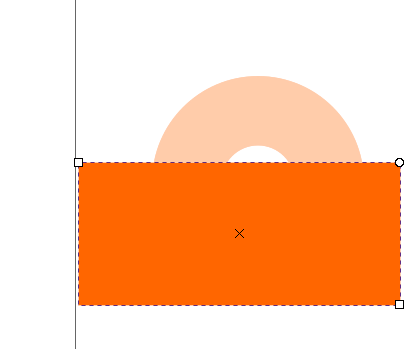 Пример 3
Дуплирај објекат (CTRL D ) и дуплирани објекат стави преко првобитног објекта 
Направи правоугаоник наранџасте боје тако да пресече половину круга
Означи и горњи круг и правоугаоник
Из менија Линија одабери опцију Разликуј
Изабери браон боју
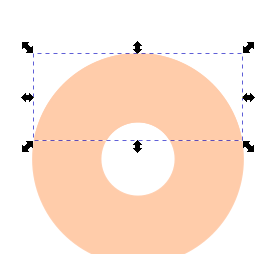 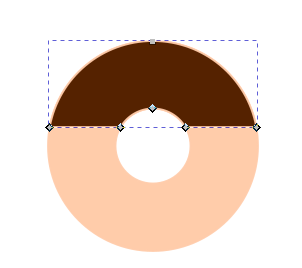 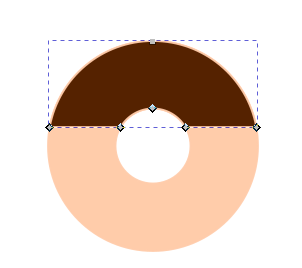 Пример 3
Из менија Линија изабери команду Објекат у линију па одабери опцију за уређивање линије помоћу чвора


Кликни између два чвора и средину линије повуци на доле

Линије од левог чвора помери лево и линије од десног чвора помери десно
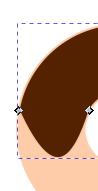 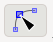 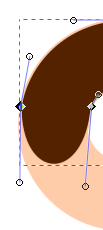 Пример 3
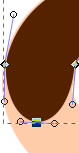 Направи нови чвор између ова два чвора тако што ћеш да кликнеш дуплим кликом 

Повуци овај чвор на горе

Понови ово са десне стране
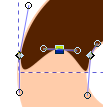 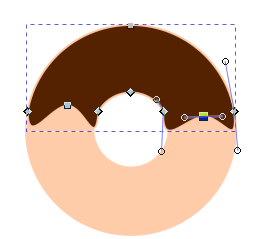 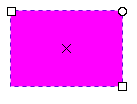 Пример 3
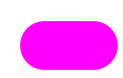 Направи сада мрвице помоћу правоугаоника 
 Изабери уређивање помоћу чворова и помери круг у горњем десном углу спусти на доле
Заообли ивице и смањи правоугаоник
Доведи га изнад крофне и ротирај
Копирај правоугаоник и промени боју
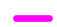 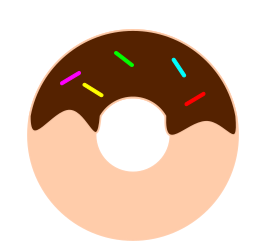